Министерство науки и высшего образования РФ
Российская академия наук
Кабардино-Балкарский научный центр
Основные принципы создания 
системы общего искусственного интеллектана основе мультиагентных нейрокогнитивных архитектур
З. В. Нагоев
Постоянно действующий городской семинарпри Научном совете по информатизации Санкт-Петербурга 
“Информатика и автоматизация”, СПб ФИЦ РАН
Санкт-Петербург, 2 декабря 2022 г.
Что такое общий искусственный интеллект (Artificial General Intelligence)?
На содержательном уровне:
 – система искусственного интеллекта «уровня человека», Н.Бостром;
- свойство искусственных систем выполнять творческие функции, которые традиционно считаются прерогативой человека,
Д.А. Поспелов

На уровне интуитивного восприятия: 
- система, способная самостоятельно решать универсальный спектр задач искусственного интеллекта
Что такое общий искусственный интеллект?(системный анализ понятия)
«Уровень человека» относится к системе интеллектуального управления поведением человека 
«Универсальный спектр» относится к типологии задач интеллектуальной обработки информации
Спектр проблем ограничен пространством состояний «человек – реальная среда» (экологической нишей человека)
Что такое «проблема в экологической нише человека»?
Проблема, стоящая перед человеком, – осознанная необходимость изменения состояния системы «человек – среда»
«Самостоятельность» - свойство автодетерминированной системы
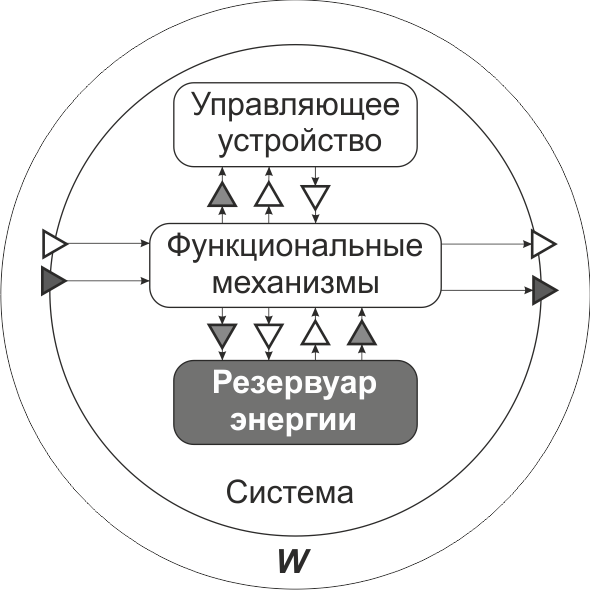 Реальное динамическое дерево принятия решений – автономный синтез состояний системы «агент – среда»
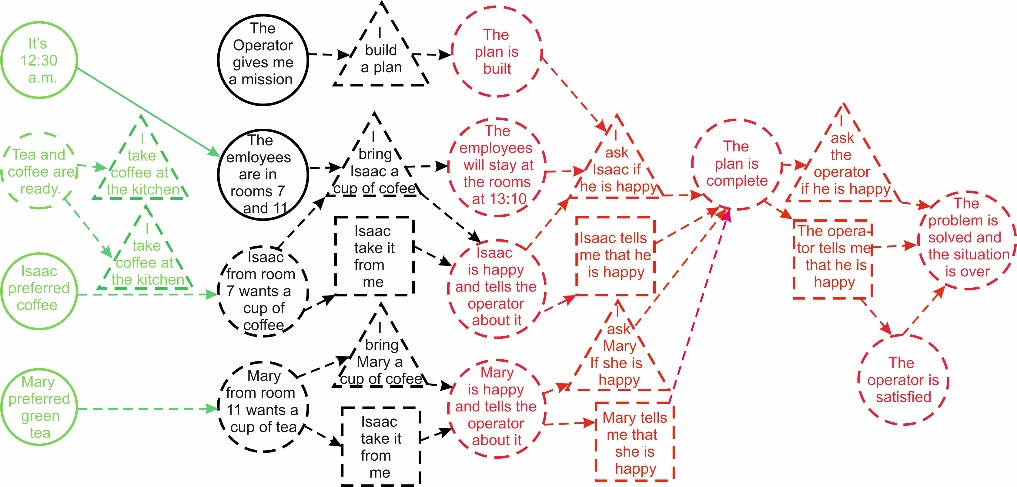 Вычислительная абстракция понятия «проблема»
Состояние устройства управления системой, определяющее необходимость изменения ее текущего состояния на некоторое будущее состояние, детерминированную задачей максимизации целевой функции системы
Экологическая ниша человека – реальная среда
Активная
Социальная
Динамическая
Эпизодическая
Стохастическая 
Неопределенная
С дефицитом энергии
Неструктурированная
Физически корректная
Частично наблюдаемая
Что такое общий искусственный интеллект? (вычислительная абстракция)
Система, способная к автономной идентификации и решению проблем в реальной среде
Эмпирический и теоретический методы идентификации общего искусственного интеллекта
Чтобы идентифицировать аппаратно-программный комплекс как систему общего искусственного интеллекта, необходимо построить формализацию вычислительной абстракции многоклеточной системы общего искусственного интеллекта и доказать, что аппаратно-программный комплекс искусственного интеллекта реализован на основе этой формализации
Как добиться универсальности (общности) самостоятельно решаемых ОИИ проблем?
Основная метафора проектирования системы общего искусственного интеллекта – интеллектуальный программный агент

Обобщение процесса идентификации и решения проблем – синтез поведения автономного агента, погруженного в реальную среду

Поведение – автодетерминированная целенаправленная смена состояний в графе проблемной ситуации
Целевая функция энергии интеллектуального агента
Целевая функция энергии интеллектуального агента(продолжение)
Целевая функция энергии интеллектуального агента(продолжение)
Целевая функция энергии интеллектуального агента(продолжение)
Целевая функция энергии интеллектуального агента(продолжение)
Свойства автономного агента общего искусственного интеллекта в реальной среде
Автодетерминированная система
Наличие целевой функции
Интеграция в реальную среду функционирования с помощью сенсоров и эффекторов
Функция формирования пространства состояний 
Функция разметки пространства состояний 
Проактивный алгоритм синтеза поведения
Механизм приоритезации задач 
Алгоритмы редукции сложности проблем
Алгоритмы редукции времени решения проблем
Алгоритмы самообучения
Свойства среды и вытекающие из них требования к системе управления интеллектуального агента
Активная – при планировании необходимо учитывать действия среды
Социальная – необходимо взаимодействовать с другими агентами
Динамическая – необходимо учитывать время
Эпизодическая, частично наблюдаемая, физически корректная
 – необходимы внутренние имитационные модели объектов и явлений, обеспечивающие идею постоянства существования и непрерывности изменений
Стохастическая и неопределенная – имитационные модели должны обладать точностью и прогностической силой
С дефицитом энергии – необходимы алгоритмы синтеза проактивного поведения
Неструктурированная – необходимы алгоритмы разметки потоков неструктурированных многомодальных данных на основе обучения
Мультиагентная нейрокогнитивная архитектура
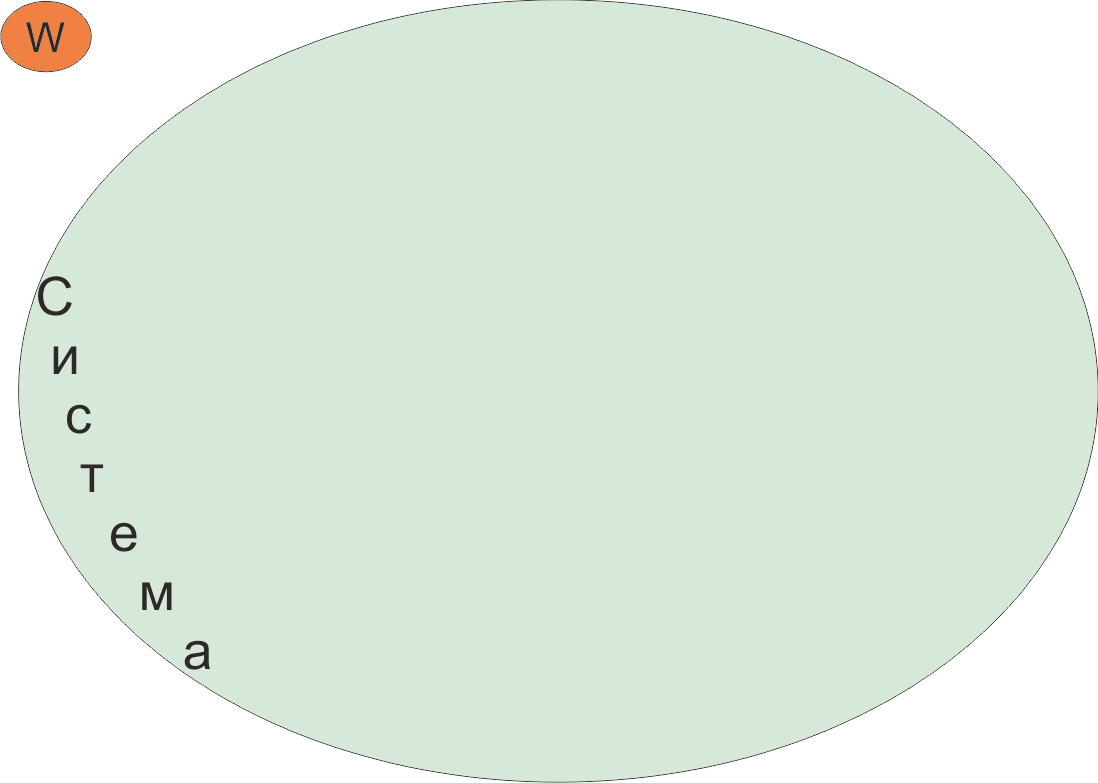 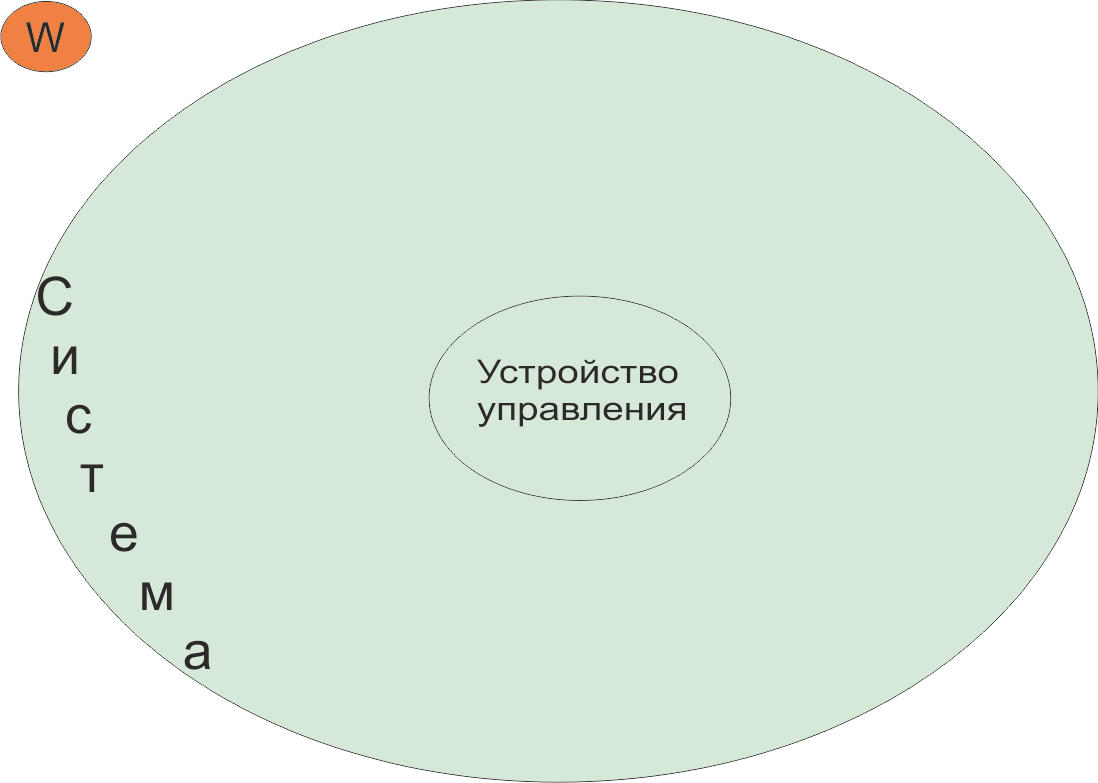 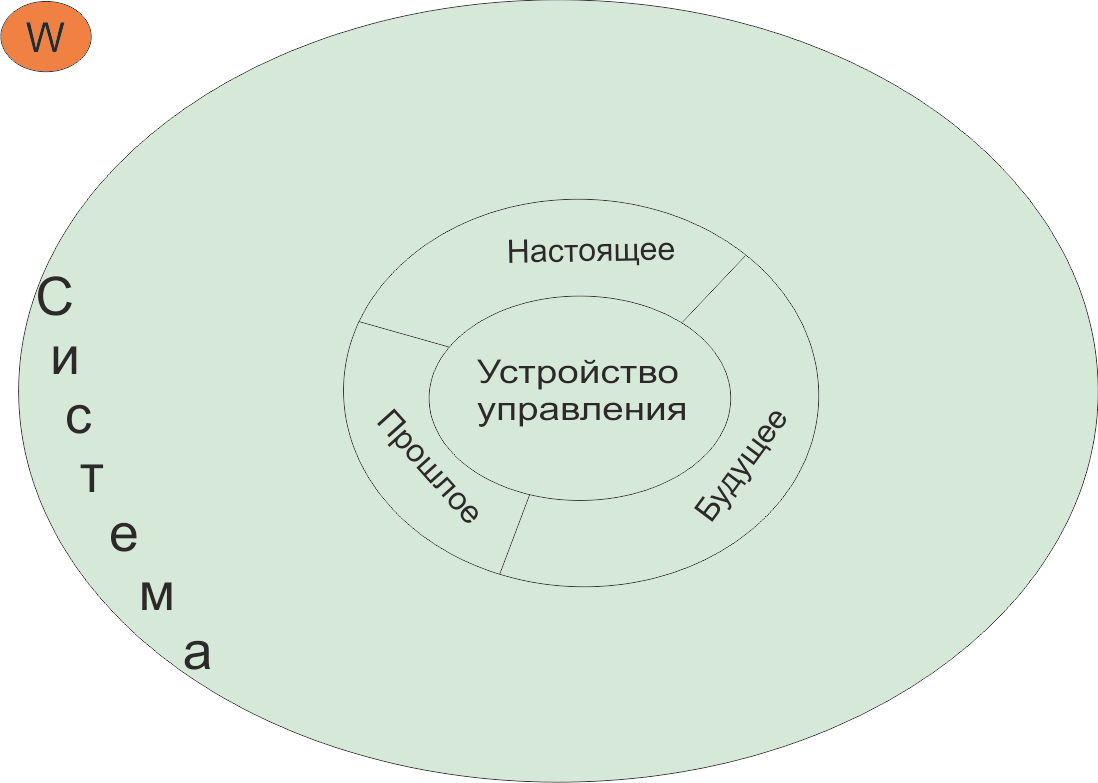 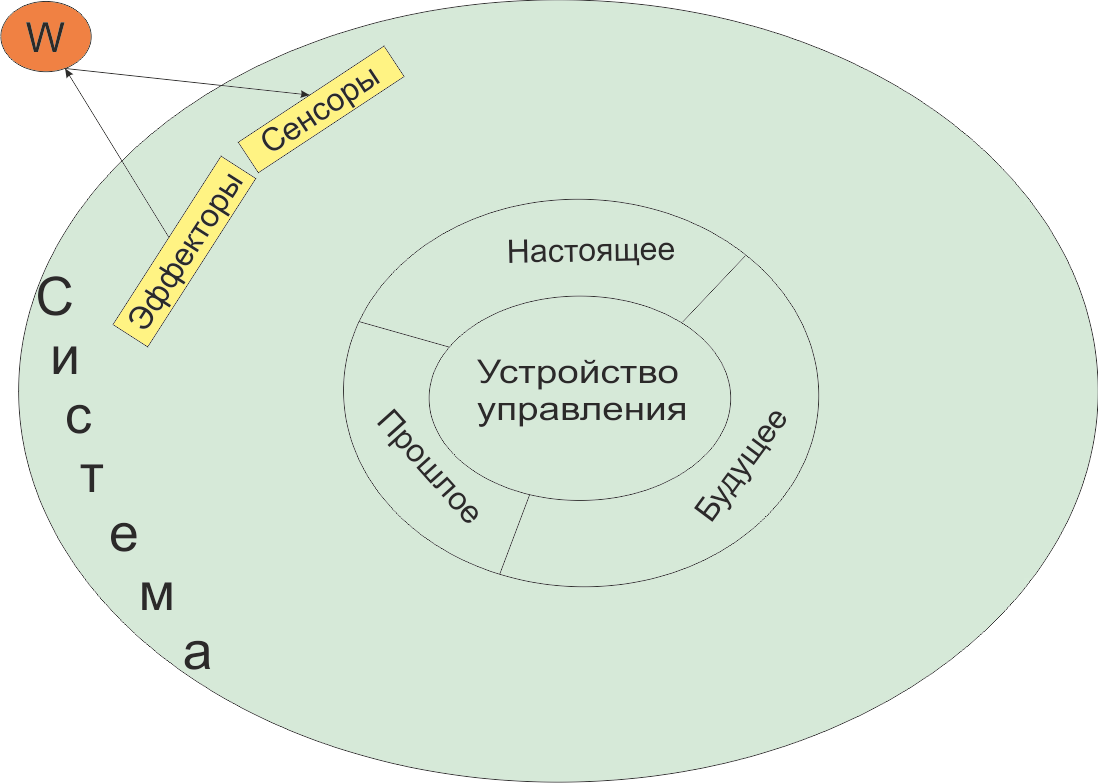 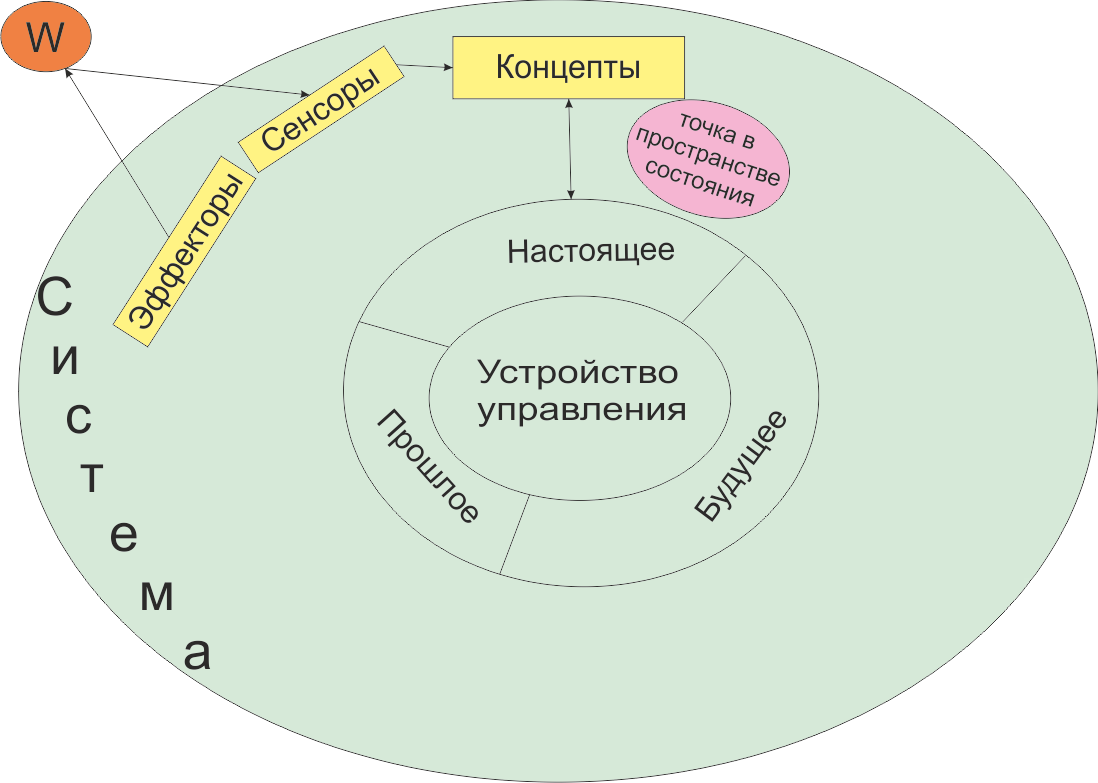 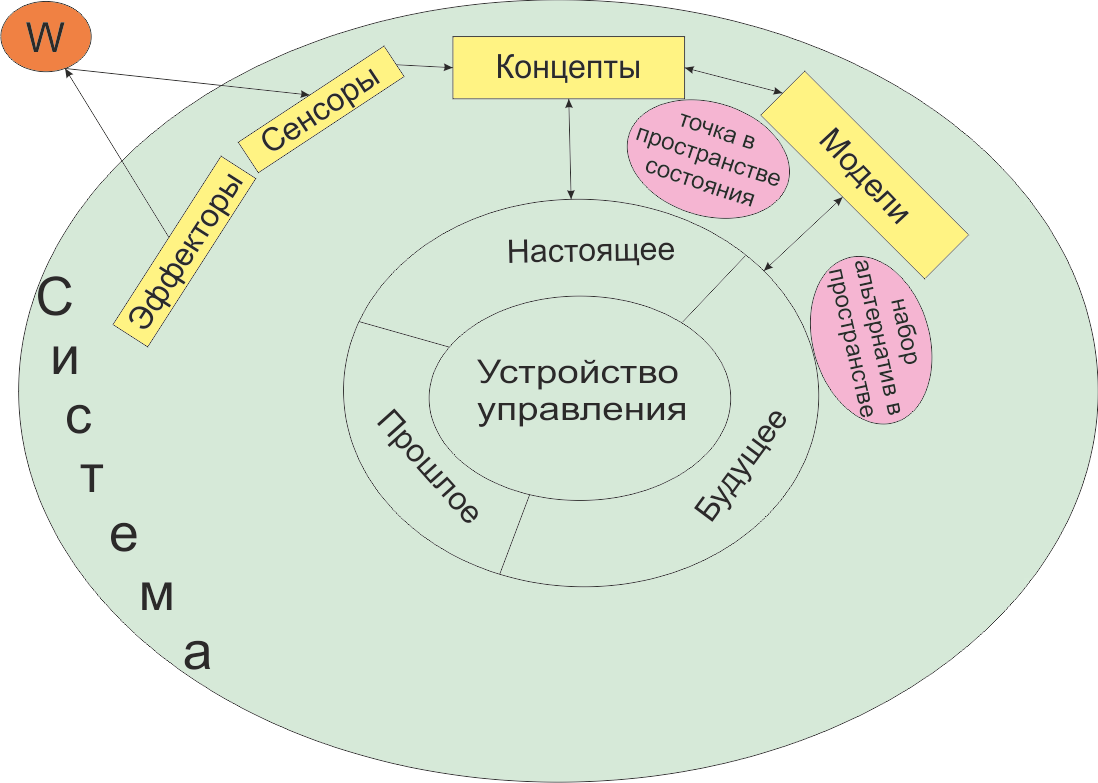 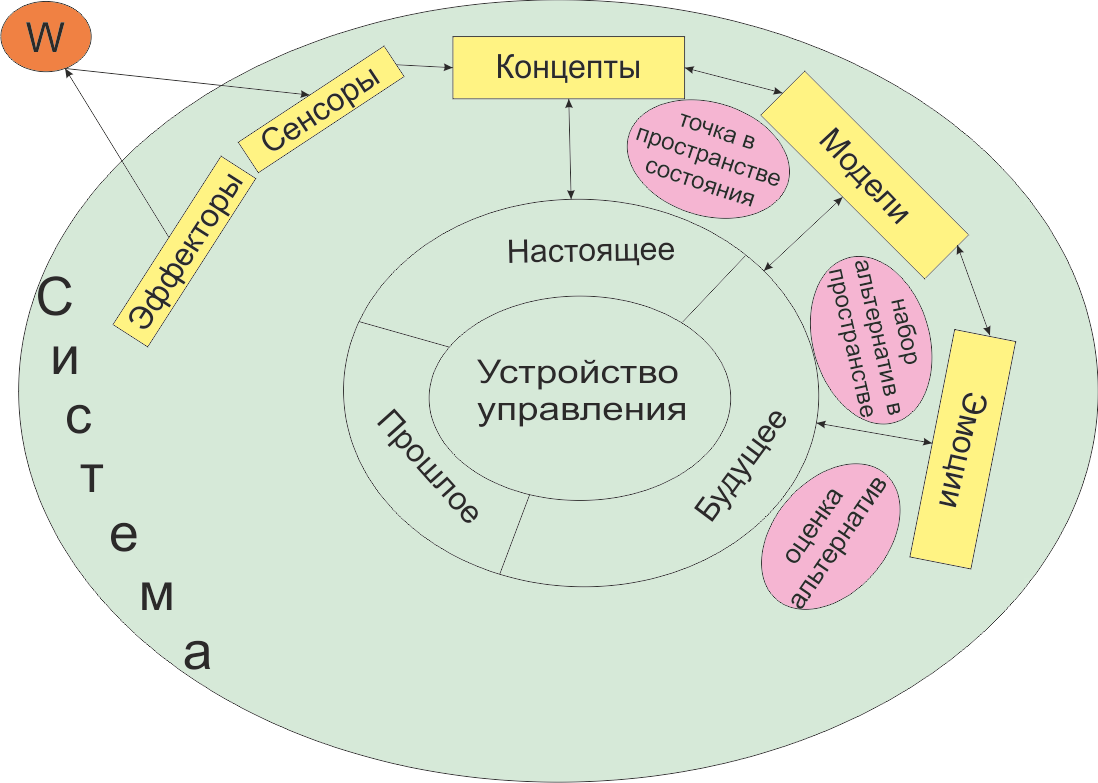 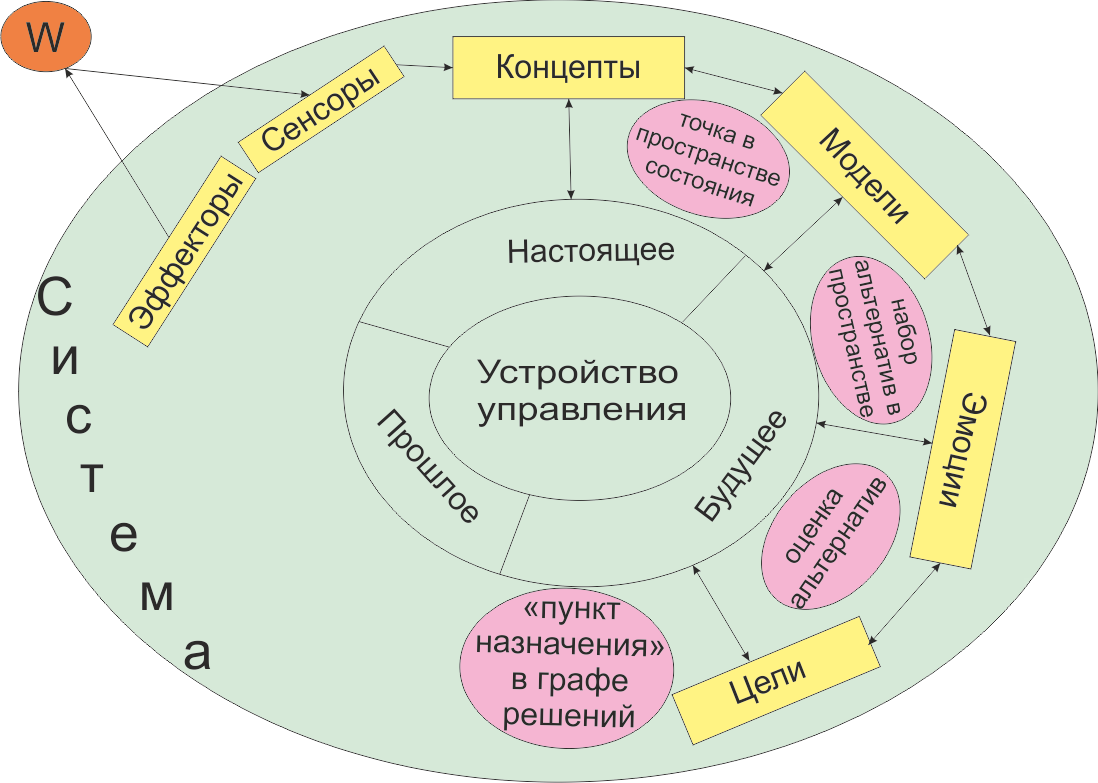 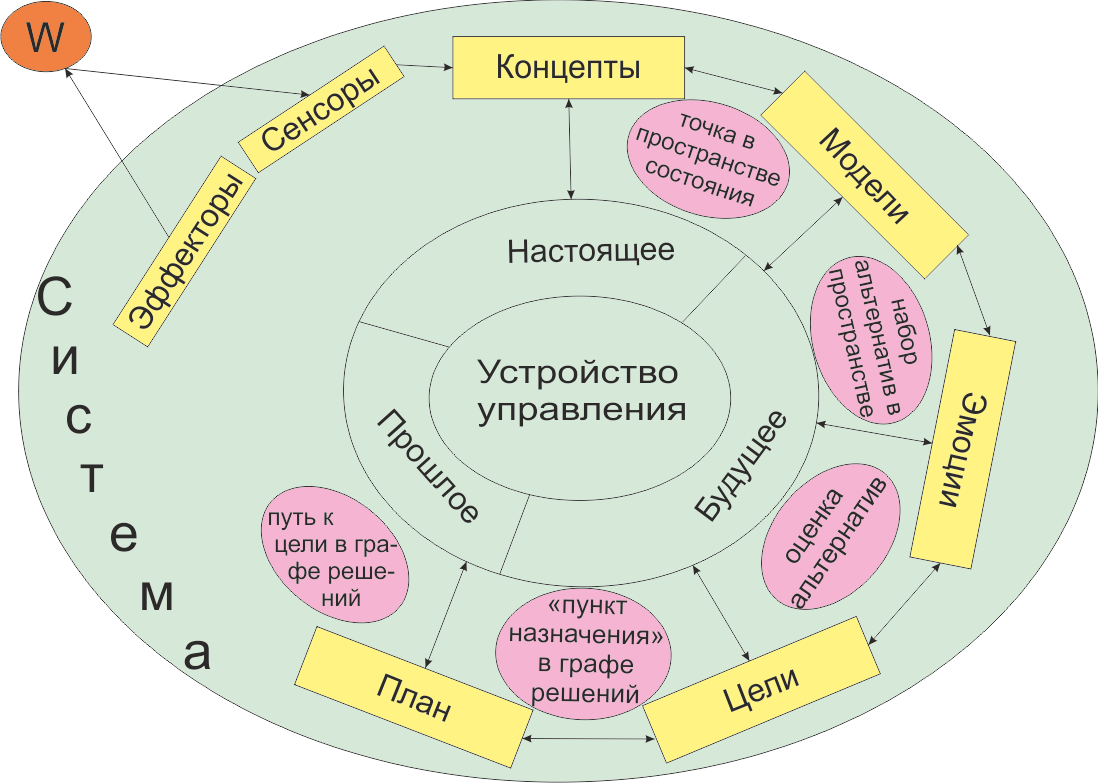 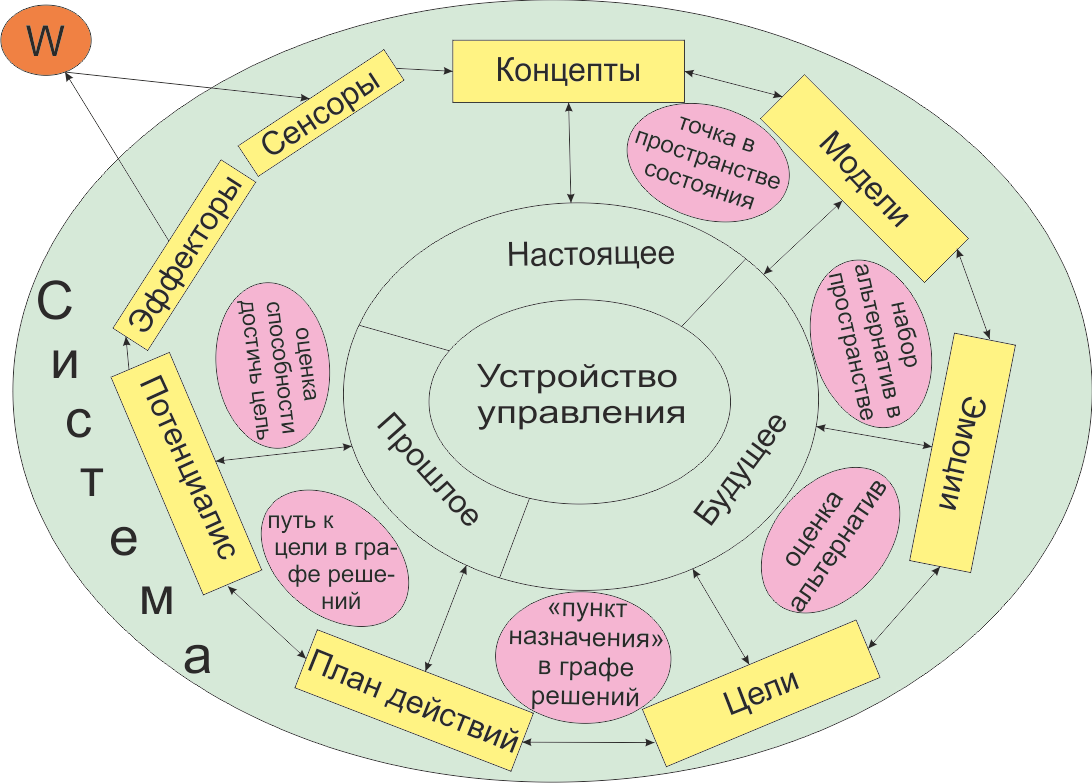 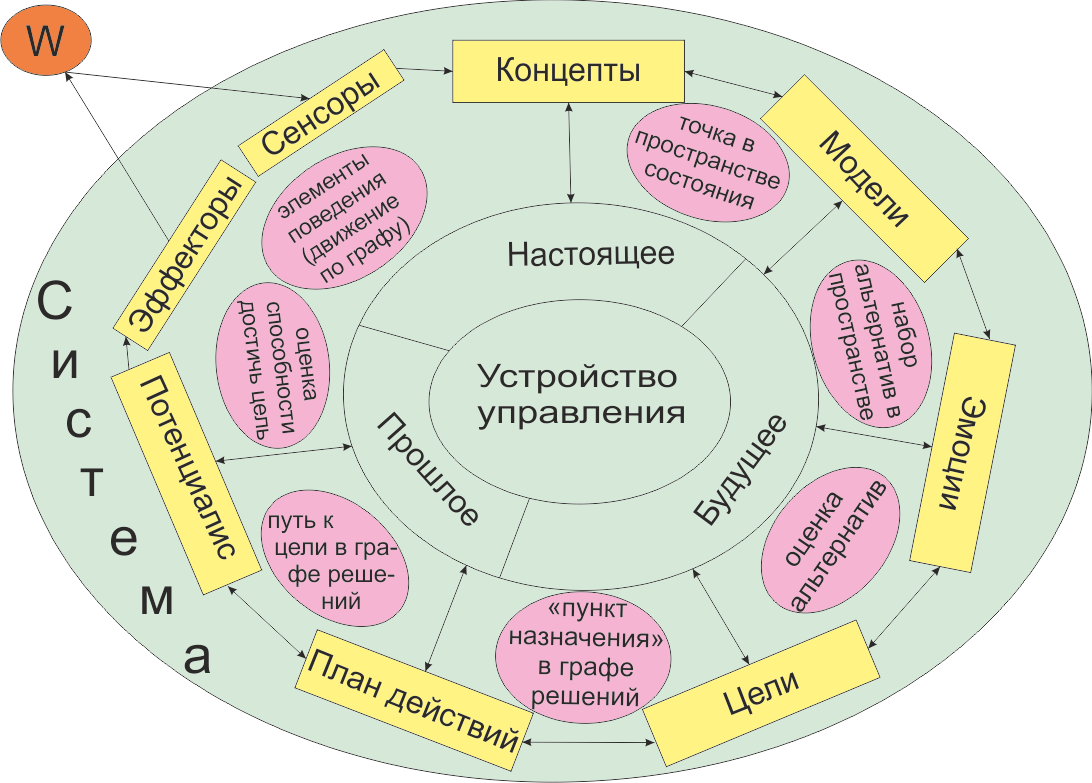 Мультиагентность узлов когнитивной архитектуры
Мультиагентность узлов когнитивной архитектуры (продолжение)
Мультиагентность узлов когнитивной архитектуры (продолжение)
Мультиагентность узлов когнитивной архитектуры (продолжение)
Мультиагентность узлов когнитивной архитектуры (продолжение)
Агнейрон – абстрактный детерминированный конечный автомат
Логические переходные и выходные функции агнейронов
Знания агнейронов – продукционные правила
Знания агнейронов – продукционные правила (продолжение)
Интеллектуальный агент как машина построения логических функций управления поведением
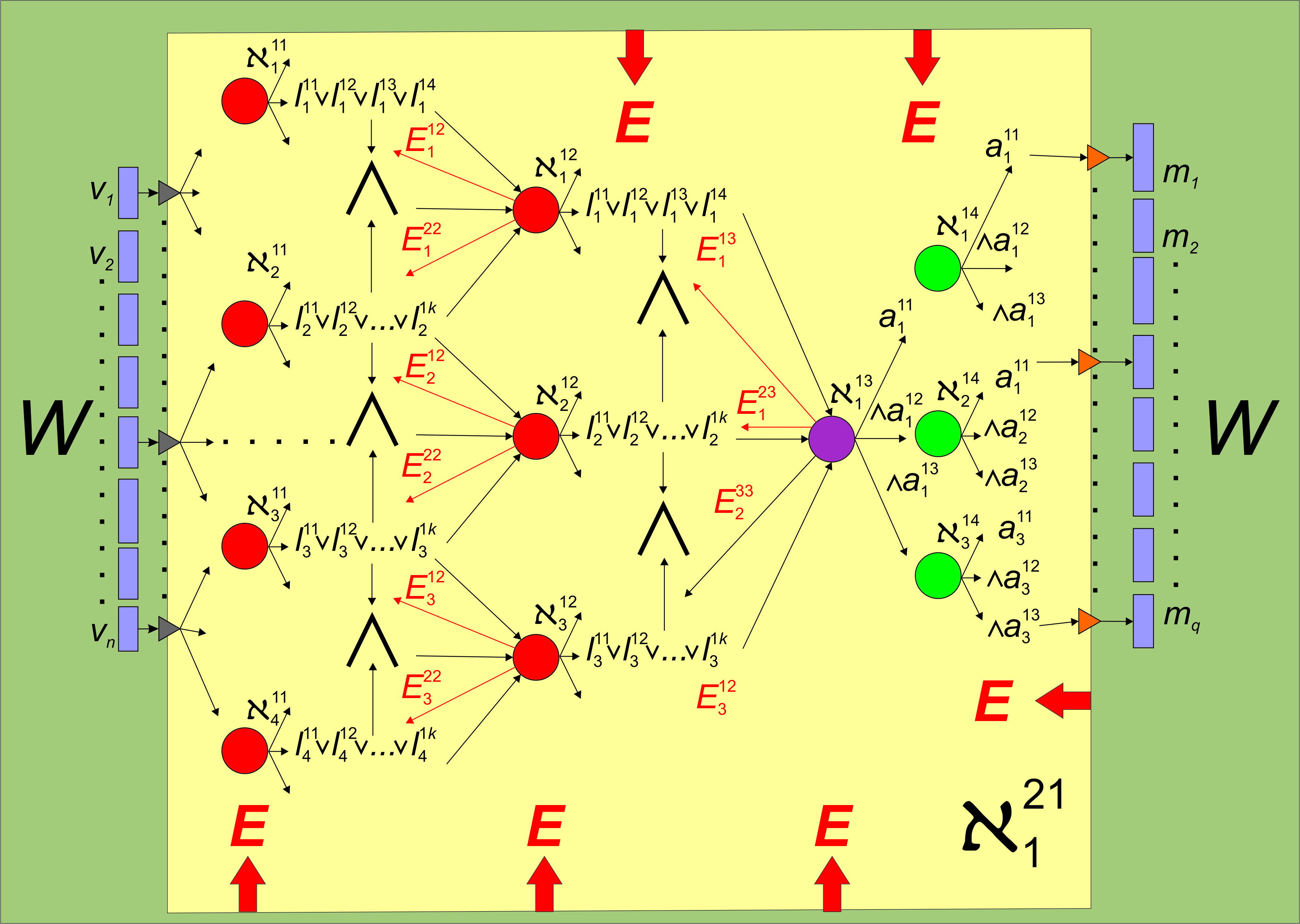 Функциональная репрезентация мультиагентного факта в нейрокогнитивной архитектуре интеллектуального агента
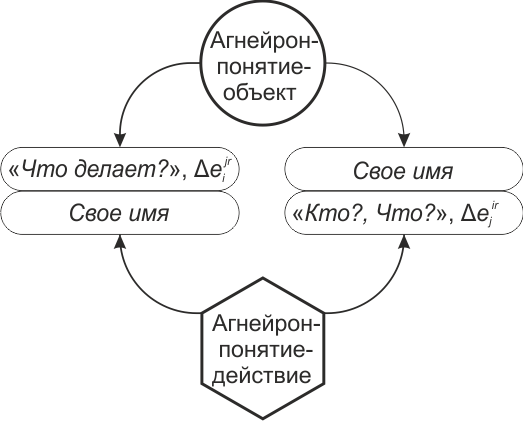 Схема мультиагентной нейрокогнитивной «сборки» функциональной репрезентации предикативной группы
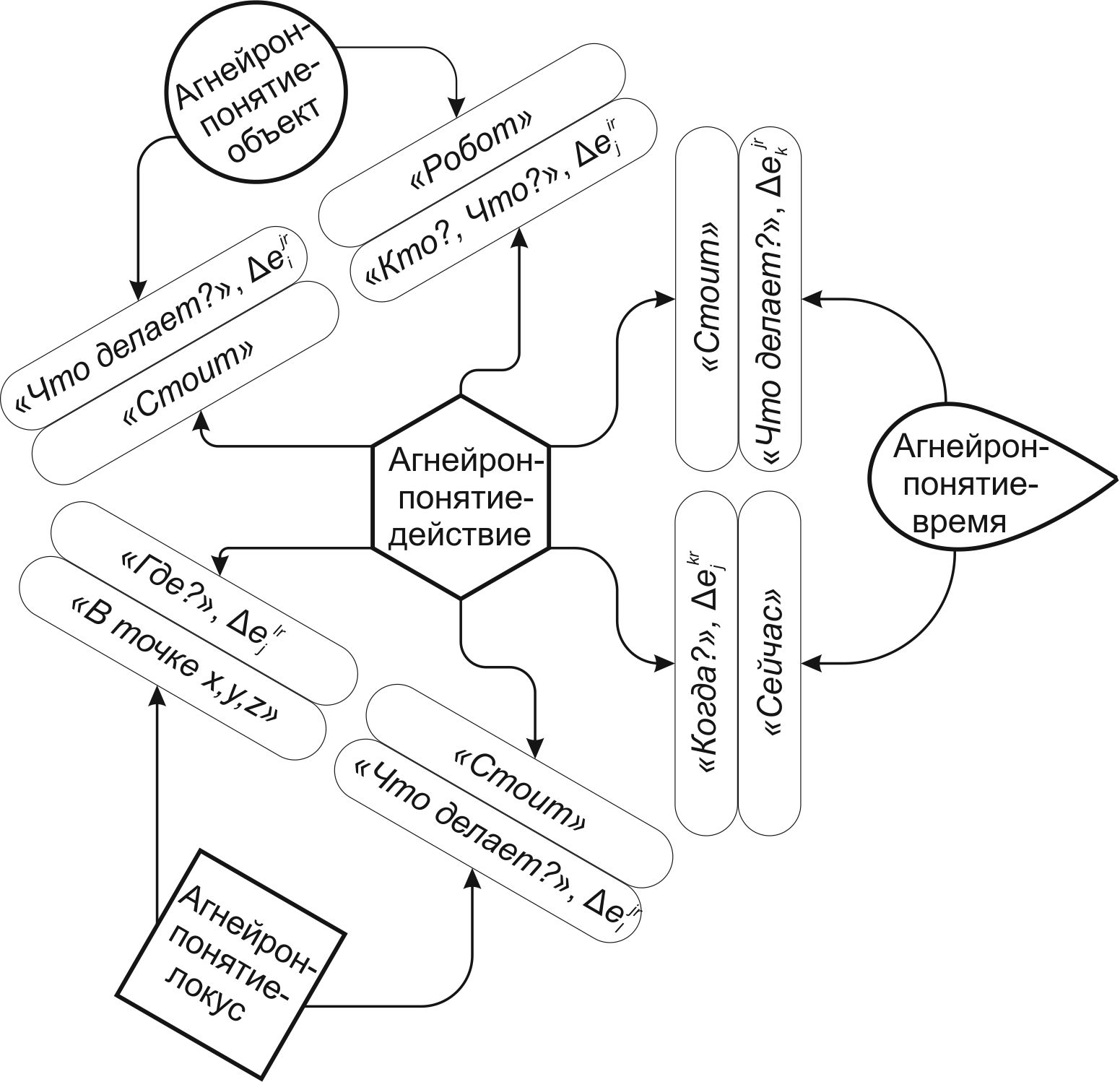 Мультиагентная нейрокогнитивная модель семантики простого предложения
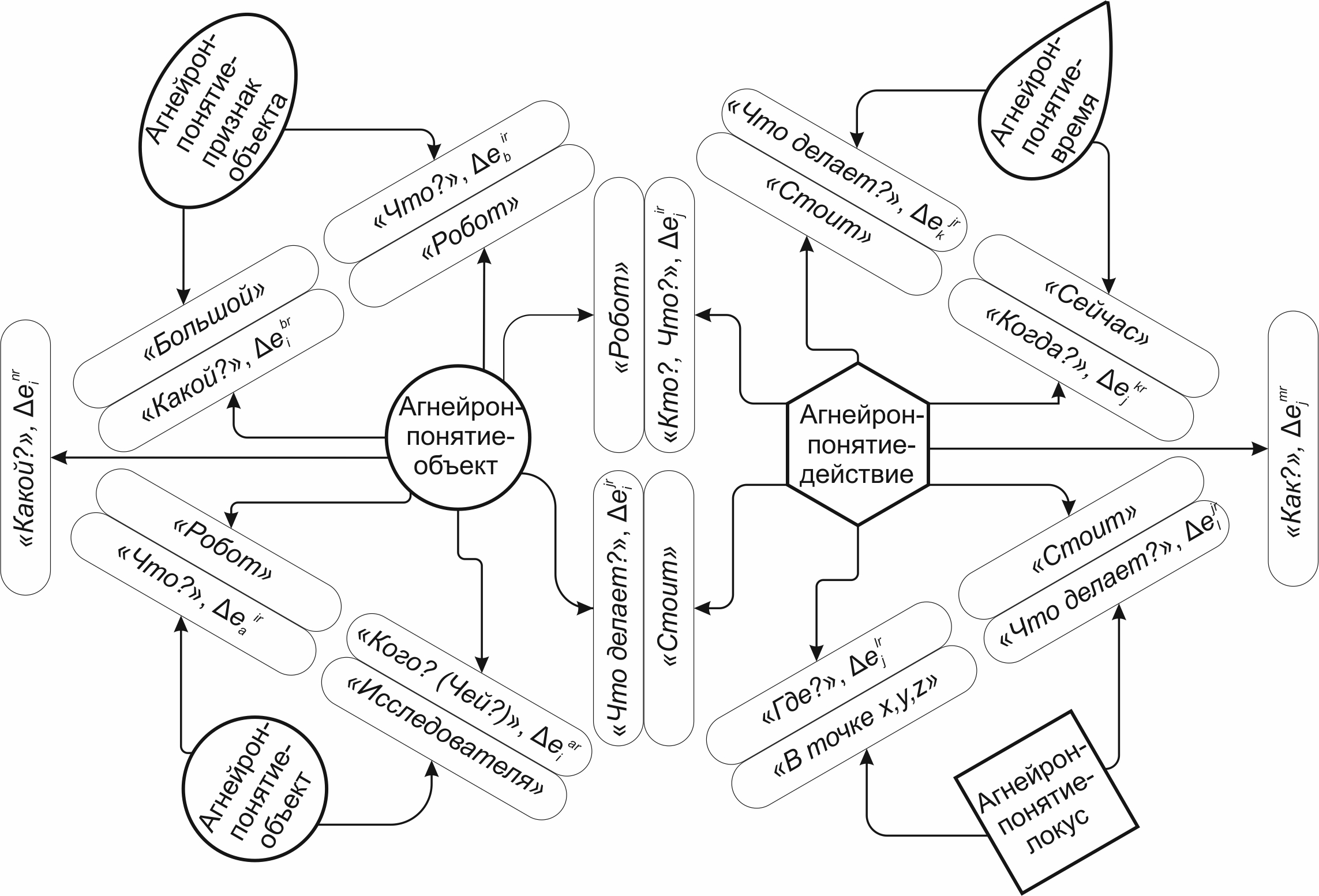 Схема «сборки» МА-модели причинно-следственной зависимости
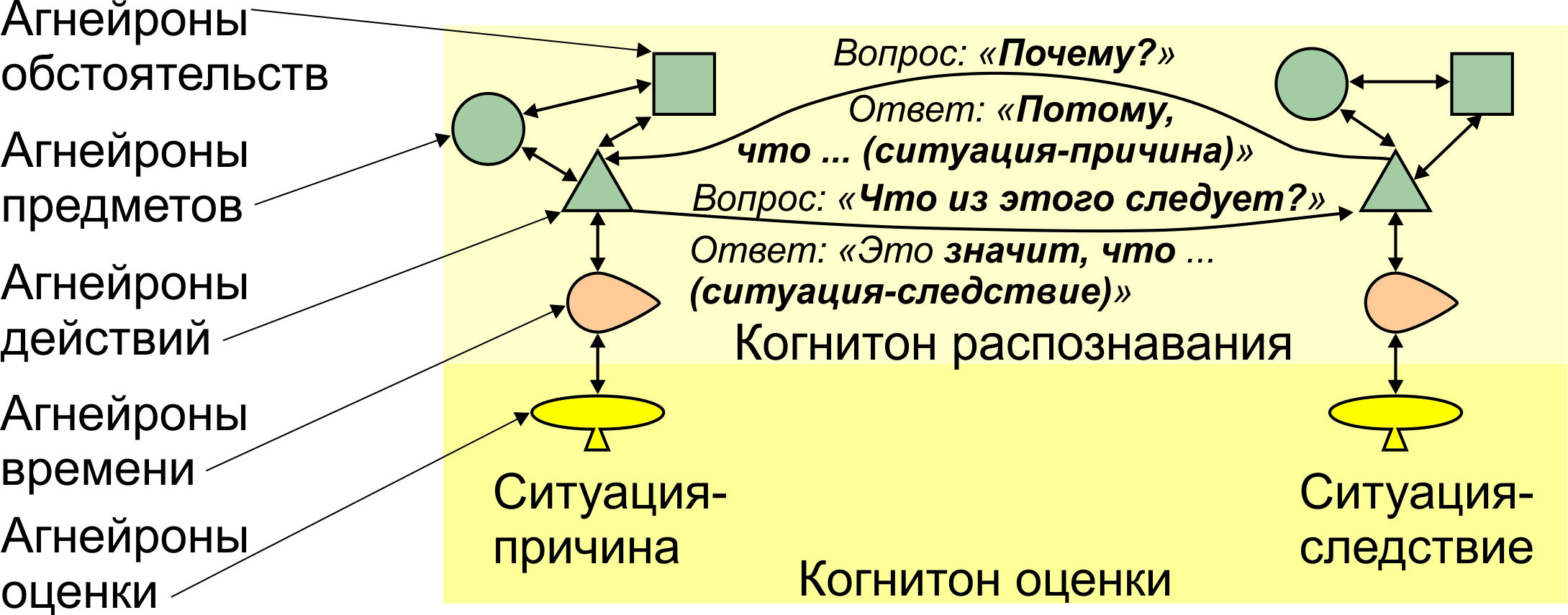 Схема «сборки» события в «корковой части» зрительного анализатора
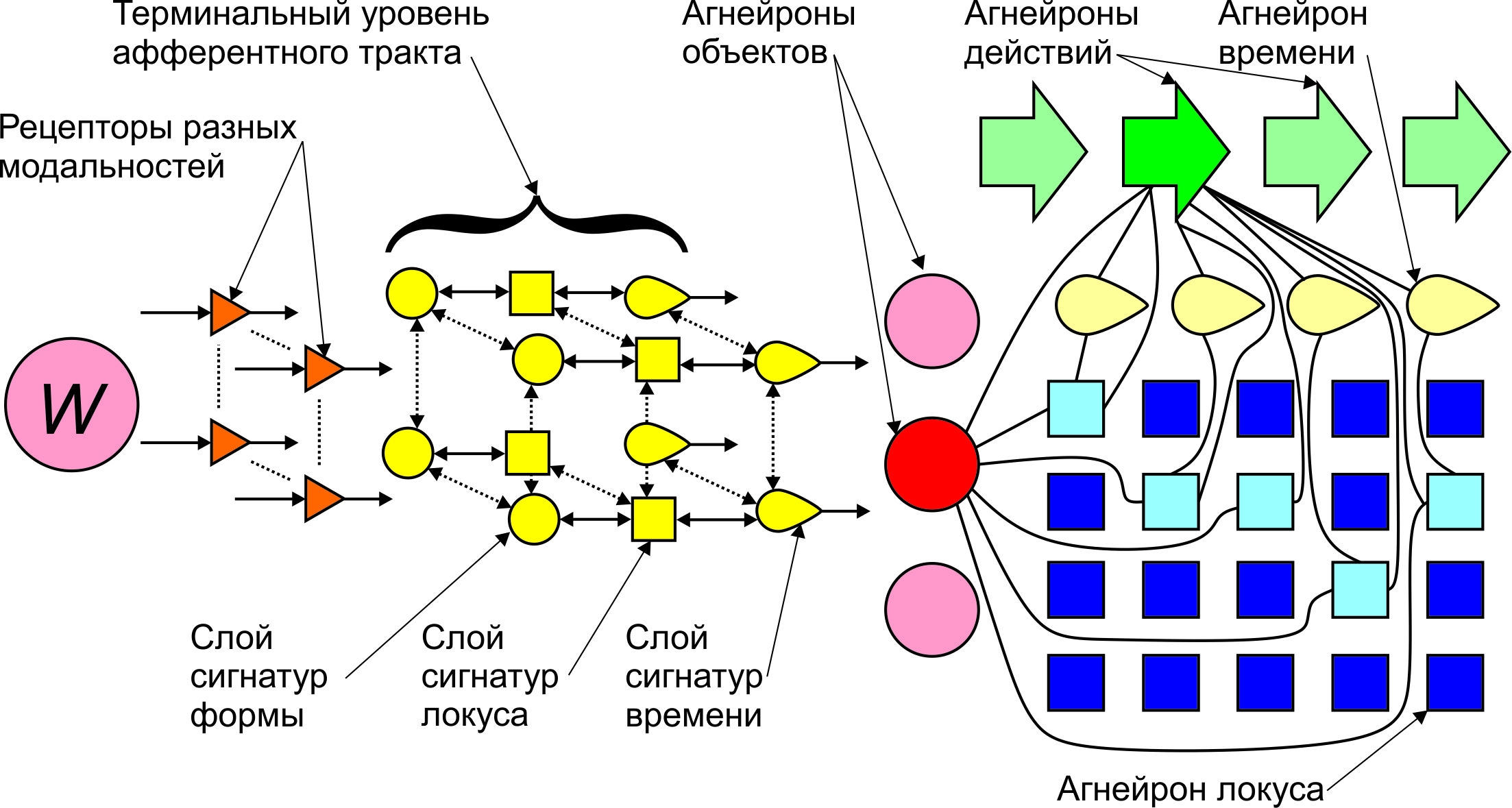 Какими должны быть агенты ОИИ? Рекурсивность, нейроподобие, когнитивность, кооперативность, обучаемость, коллективная аппроксимация функций
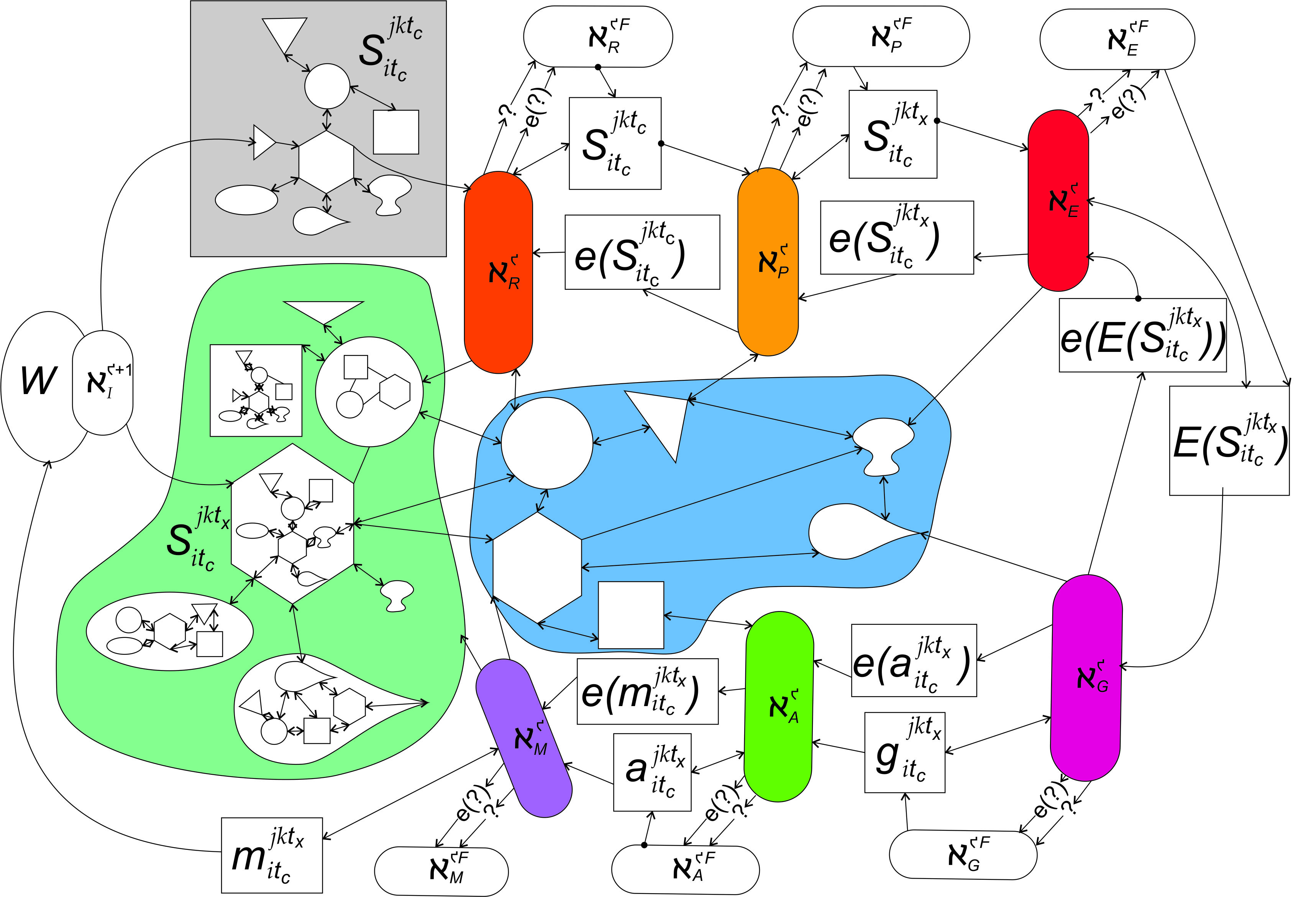 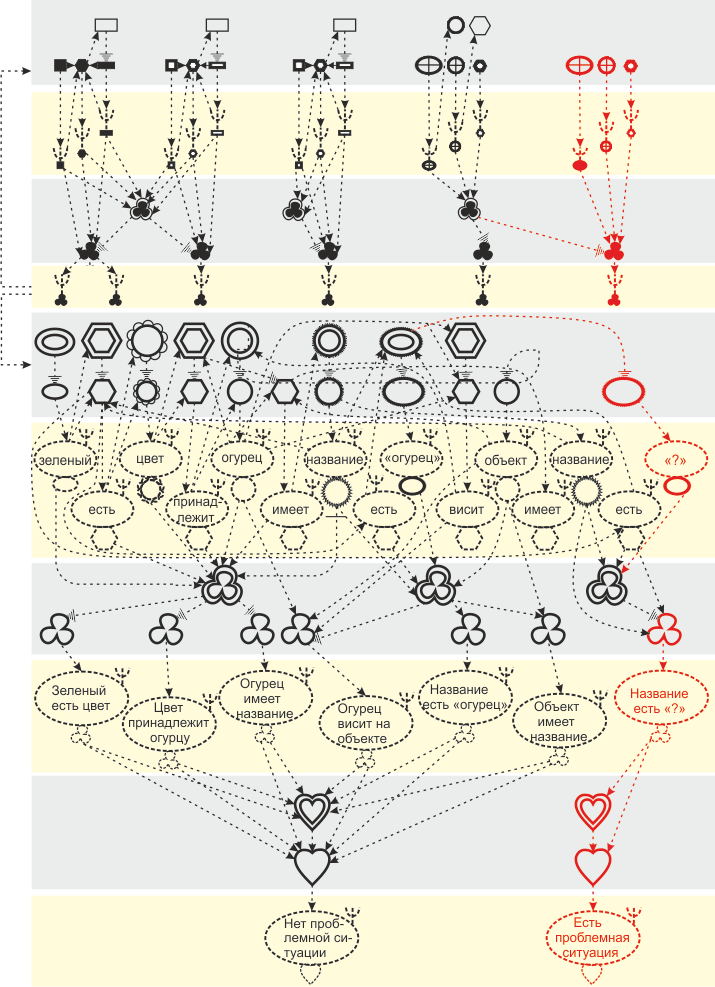 Вычислительная абстракция процесса принятия решений системой ОИИ –параллельный алгоритм автономного выбора самосинтезирующегося субоптимального пути в концептуальном редуцированном динамическом дереве принятия решений
Проблемы размерности и сложности
Нейрокогнитивный подход позволяет моделировать понятия (концепты) как элементы структурной редукции задач синтеза поведения 
Применение массово-параллельных мультиагентных нейрокогнитивных алгоритмов позволяет для значительного количества AI-полных задач перейти к линейным алгоритмам
Материал в работе
Редуцированное концептуальное дерево принятия решений – ДДПР, вершины которого описываются мультиагентными предикатами, построенными на основе функциональной репрезентации концептов мультиагентной нейрокогнитивной архитектурой.  

Теорема 1: Реальное динамическое дерево принятия решений можно заменить на редуцированное концептуальное динамическое дерево принятия решений без потери точности решения задачи синтеза поведения интеллектуального агента, субоптимального по критерию максимизации целевой функции. 

Теорема 2: Любая проблема, решаемая человеком, сводима к задаче синтеза пути в редуцированном концептуальном динамическом дереве принятия решений. 

Теорема 3: Интеллект – это системное свойство, не зависящее от типа функционального субстрата (многоклеточная система, или аппаратно-программный комплекс).
Автономная интегрированная система «умного-поля»: мобильные роботы и сенсорные системы
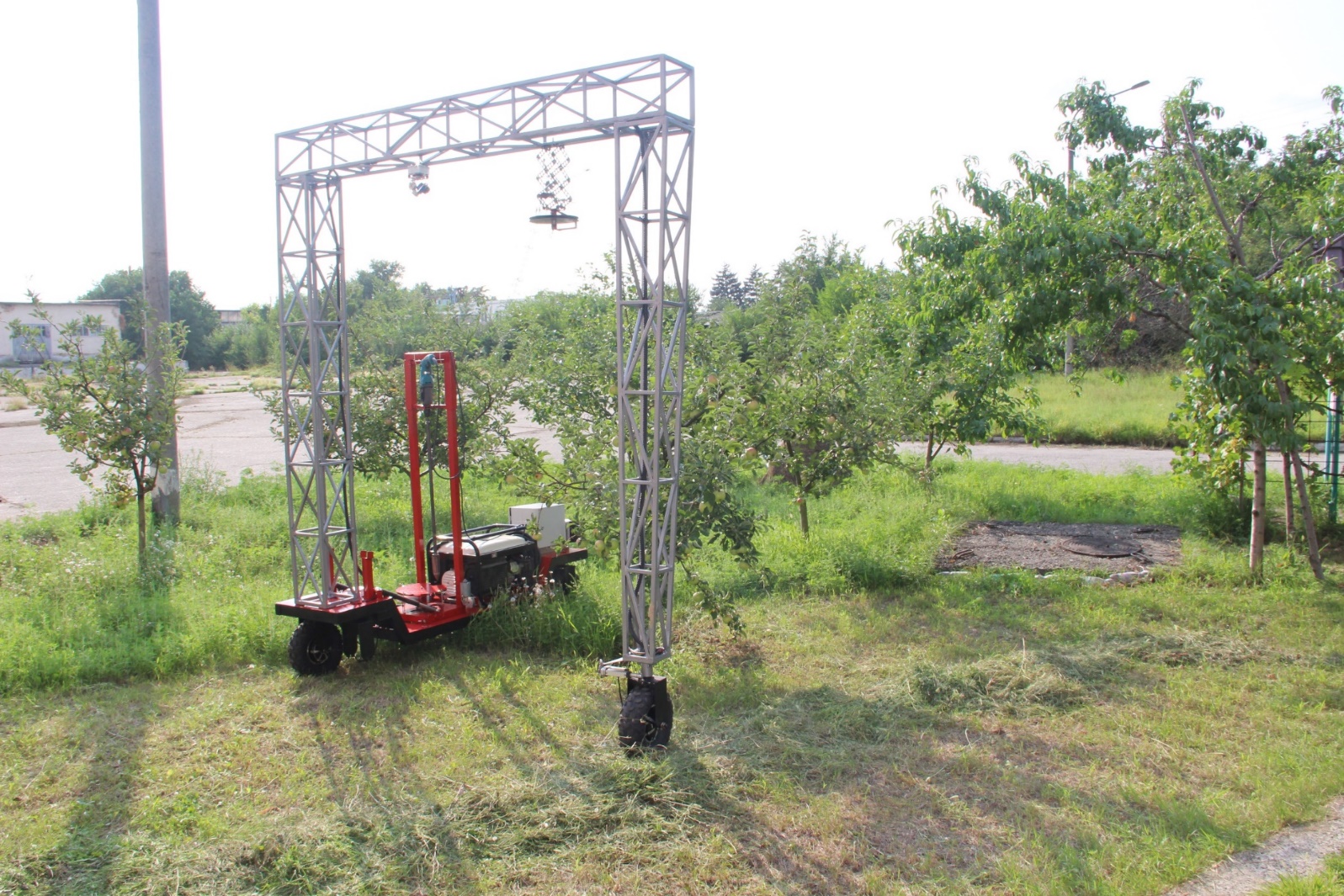 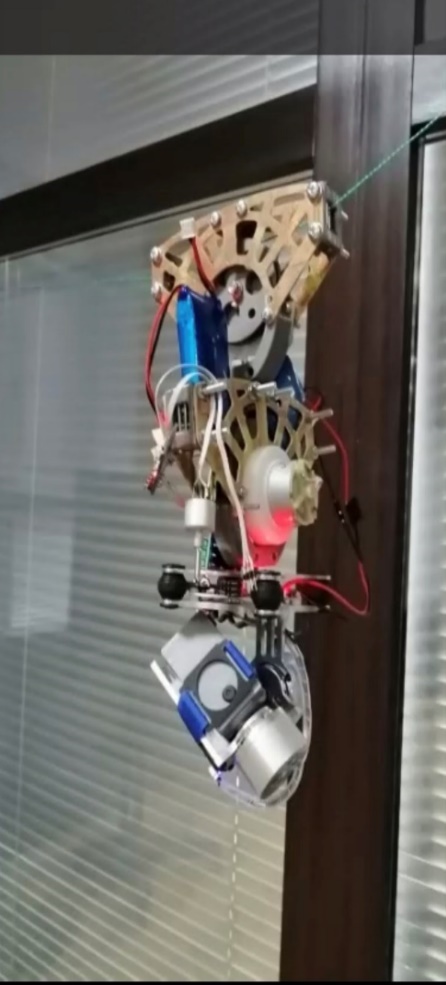 Принципиальные отличия и потенциальные преимущества систем ОИИ на основе мультиагентных нейрокогнитивных архитектур
Архитектурное и алгоритмическое соответствие системам интеллектуальной обработки информации головного мозга (гипотетически)
Автоматическое построение категорий и онтологий
Возможность построения моделей понимания на основе семантической совместимости с человеком 
Автономное самообучение на основе общения и экспериментов
Достижение любой конструктивно допустимой точности управления
Решение задачи постановки миссий на основе диалогового интерфейса и системы мотивации
«Естественные» распределенность, децентрализованность, массовый параллелизм, модульность, многомодальность  
Надежность, робастность и устойчивость за счет компенсации растущими нейронами и связями   
Единый подход к решению любых задач ситуативного анализа и синтеза интеллектуальных решений, распознавания и управления на основе универсального быстрого дискретного аппроксиматора функций в многомерном пространстве
Спасибо за внимание!
Нагоев Залимхан Вячеславович
ФНЦ КБНЦ РАН
zaliman@mail.ru
8-928-081-60-26